Přednáška v klubu Violino 16. ledna 2013
Budoucnost  a rizika spojená s předpokládanými klimatickými změnami a demografickým vývojem ve světě a v České republice
Bezpečnostní strategie ČR z r. 2011 definuje celkem 9 rizik, mimo jiné:
Terorismus
Negativní dopady migrace
Organizovaný zločin
Ohrožení kritické infrastruktury
Pohromy přírodního a antropogenního původu
A další ….
Změna klimatu – není uváděna - proč??!!
A) Rizika v důsledku klimatických změn

Změna klimatu -  „matka všech budoucích hrozeb a konfliktů“  (Jamie Shea, zástupce nám. gen. taj. NATO pro nové bezpečnostní výzvy)
Sucho, degradace půdy
Ztráta zdrojů vody a půdy a potravin a masová migrace
Rozsah, ničivost a rychlost těchto změn
Demografické změny – stárnutí a úbytek naší (domovské) populace a doplňování? Jinou – odkud?
Časování těchto změn
Obsah možných konfliktů lze vyjádřit pomocí tzv. konfliktních konstelací,  v nichž proměny (úpadek) fyzického prostředí umocňuje sociální destabilizaci a vede ke konfliktu:
 
1)  Klimaticky vyvolané znehodnocení zdrojů sladké vody: dnes 1,1 miliardy nemá spolehlivý přístup k pitné vodě a v budoucnu to zasáhne další stovky milionů lidí – nejhůř v zemích, které jsou už dnes politicky a institucionálně na hranici svých možností.
2)  Klimaticky   vyvolaný   pokles   produkce   potravin:   dnes   na   světě   žije   850   milionů podvyživených lidí; při oteplení nad 2–3 °C poklesne celosvětová zemědělská produkce, a to i přetížením dnes  nejintenzivněji využitých oblastí severní Afriky a jižní Asie; dál to zhorší šíření pouští, zasolování půd, nedostatek vody.
3)  Klimaticky vyvolaný nárůst katastrof – bouří a povodní: představuje zvýšené riziko pro
hustě osídlená města a průmyslové regiony na pobřeží se stále větší koncentrací osídlení a majetku; nejnižší schopnost krizového řízení mají politicky a hospodářsky slabé země; katastrofy silně zvýší migrační tlaky.
4)  Klimaticky vyvolaná migrace: problémem je sám růst populace; s degradací životního prostředí  a  úpadkem  obživy  v rozvojových,  na  zemědělství  závislých  zemích  vyvolá neřízené  proudy  migrantů  –  uvnitř  států,  poté  přeshraniční  v rámci  regionu,  a  také z chudého Jihu do Evropy a severní Ameriky.
Nezmírňovaná změna klimatu o více než 2 °C může způsobit překročení řady prahových hodnot  a  rozjezd  tak  rychlých  a  nevratných  změn,  že  svět  bude  čelit  do  značné  míry nepředvídatelným  bezpečnostním situacím. 
Potom se ovšem aktivní klimatická politika a investice do zmírňování logicky  stávají  preventivní bezpečnostní politikou a nemá smysl je oddělovat. Preventivní prvek bude zároveň silným argumentem pro rozvoj geoengineeringu  čili  umělého tempero- vání  klimatu,  zvláště  při  pokračujícím  neúspěchu mitigačních politik. 
Teprve vize budoucnosti nás vede k docenění zásadního významu, který měla relativní stabilita klimatu pro rozkvět a prosperitu lidských  civilizací v posledních pěti tisíciletích.
Dnes  se  dramatické  narušení  životního  prostředí  a  nedostatek  přírodních zdrojů, prohlubující stres a zranitelnost společností až k možnému kolapsu, stávají až příliš reálnou alternativou.
Začarovaný kruh  vzájemného umocňování změny klimatu a chudoby se přirozeně týká i bezpečnosti. Nouze o zdroje, nedostatek potraviny a vody, soupeření o tyto zdroje, konflikt, ekonomická nestabilita a úpadek, prohlubující nouzi o zdroje. 
V regionech, kde bude živobytí a zdraví lidí změnou klimatu zasaženo  nejhůře, vzroste pravděpodobnost konfliktu nejvíc. Šťastnější země nejdřív pocítí vnější projevy konfliktů (příliv uprchlíků a šíření nemocí), ale pokračující globální oteplování a jeho důsledky nakonec přímo ovlivní i jejich vlastní bezpečnostní agendu.
Přitom je třeba mít na paměti, že  politické  systémy  jsou  „zvyklé“  na  fyzické  prostředí  stejně  jako  lidé.  Pokud  změna prostředí vyvolá stres, lidé se chovají jinak a nevyzpytatelně; také politické systémy se potom mohou začít chovat nevyzpytatelně.
Další dopady klimatických změn

Specifickým  dopadem  jsou  i  krizové  situace  způsobené  povětrnostními  extrémy,  tedy především  povodně, větrné smršti, sněhové kalamity a intenzivní sucha. 
Tyto situace umí Česká republika zvládat  velmi  dobře prostřednictvím vyspělého systému krizového řízení, integrovaného  záchranného  systému,  technickým  a  materiálním  kapacitám,  a  také  díky relativně vysoké společenské odolnosti – neboli schopnosti obyvatelstva, obcí, krajů, firem a nevládních organizací jednat koordinovaně a solidárně. 
V podmínkách změny klimatu jde o jednu z klíčových výhod oproti slabým státům rozvojového světa.
Otázkou  zůstává  připravenost  Česka  čelit  chronickým,  dlouhodobým  dopadům:  sucha, nedostatku  vody  a  návaznému  narušení  zemědělství  a  nedostatku  potravin. 
Jak  budou občané  snášet  omezení  přístupu  k pitné  a  užitkové  vodě,  nedostatkové  či  předražené potraviny a vypínání elektřiny, anebo dokonce zavedení přídělů a kvót na tyto komodity? 
Pro tento vývoj ucelené plány neexistují, nanejvýš pro organizaci krátkodobé distribuce hotových potravin. 

Pokles zemědělské produkce je dosud vnímán spíše jako otázka fungování tržních mechanismů než jako úkol pro politiku státu!!!
Společenské, politické a patrně i bezpečnostní problémy je nutno očekávat v souvislosti se skutečně  ničivými  projevy  klimatické  změny  v zemích  globálního  Jihu  a  jimi  vyvolanou migrací.  Příliv  uprchlíků,  kteří  opouštějí  své  domovy  v  Africe,  Asii  a  Oceánii  následkem zhoršujícího se životního prostředí se už dnes odhaduje na 10–25 milionů lidí.

Cca 160 mil. Lidí žije v nadmořské výšce do 1 m.

Při výhledu do roku 2050 se odhady migrace pohybují od 50 do 200 milionů  osob.  Tito lidé do Česka zatím nedorazili, protože je dokážou – byť v hrozivých podmínkách –  absorbovat tradiční cílové země a nárazníkové oblasti (dosud například severní Afrika). Pokud se ovšem  poškození životního  prostředí  v  nejhůř  postižených  regionech  prohloubí,  desítky  milionů  uprchlíků potáhnou dál na sever. 

Příchod i jen pouhého zlomku migrantů z tohoto „stěhování národů“ vyvolá značné  sociální napětí. Česká společnost zatím dokáže absorbovat etnika kulturně blízká  či  vysoce  přizpůsobivá.   Pokud  integrace  afrických  a  asijských  etnik,  respektive muslimských  přistěhovalců  selhává  v  západní   Evropě,  nelze  předpokládat,  že  to  v ČR proběhne hladce!
B) Rizika spojená s demografickými změnami
Bezpečnostní strategie vlády ČR z r. 2011
 Nadále porostou bezpečnostní dopady demografických     změn.
Problémy spojené s chudobou a nedostatkem základních potřeb a služeb v regionech s vysokým a rychlým nárůstem populace mohou výrazně zvýšit pravděpodobnost výskytu extremismu, kriminality, lokálních ozbrojených konfliktů a masové nekontrolovatelné migrace.
2.   Předpokládaný demografický vývoj v ČR
počet obyvatel
složení (etnické, náboženské, kulturní, vzdělanostní…
schopnost soužití majority s minoritami (odvyknutí – odsun Němců, rozdělení republiky)
3.   Negativní aspekty (mezinárodní) migrace.
Negativním jevem je zejména nelegální migrace a její možné důsledky,                 například napojení na organizovaný zločin.
Pozitivní přínosy legální migrace pro kulturní, politický a ekonomický rozvoj společnosti může oslabit nedostatečná integrace přistěhovalců. Ta může být zdrojem sociálního napětí, které může ústit například v nežádoucí radikalizaci členů přistěhovaleckých komunit.
Možné dopady začleňování nových (sociálních) skupin
Rovnoměrné rozložení v teritoriu
Vytváření sociálně vyloučených lokalit – se všemi důsledky až po organizovaný zločin, korupci atd.
Vznik ghett (vlastní pravidla odlišná od majoritní části) – už téměř nemá řešení – viz „slumy“ L. Americe, Africe (Keňa), Palestinské uprchlické tábory (už 3. generace), cikánské lokality na východě Slovenska
5.  Jsme připraveni (připravováni) na tato rizika?
Školy - výchova od dětství k životu v multietnické společnosti – viz některé země (současní školáci již budou s  touto problematikou plně konfrontováni)
Školy - výchova pedagogů a novinářů
Média -  (minimálně ta veřejnoprávní) kultivace veřejného mínění a společnosti vůbec
Příprava pracovníků veřejné správy a politiků 
Tvorba potřebných kvalitních vizí a politik (ne na jedno volební období a ne podle barvy strany)
Musí se to stát jednou z celospolečenských priorit napříč věkovými i sociálními vrstvami
Připravenost bezpečnostního systému státu
Připravenost právního prostředí (legislativa, soudní systém)
Sociální jistoty
6. Prohráváme souboj s časem – viz naše sociálně vyloučené skupiny     
     7. Kdo to jsou (zatím)? 
Bezdomovci  a rodiny s malými dětmi, jejichž rodiče jsou dlouhodobě nezaměstnaní. 
Nezaměstnaní (především Romové)
    8. Proč selháváme 
Neplníme ani jeden cíl z bodu 5) – např. V ČR bylo přijato od roku 1990 cca 70 usnesení vlády a 3 koncepce romské integrace. V téže době naopak vznikla řada nových sociálně vyloučených lokalit
Selhalo a selhává školství
Nedaří se řešit zaměstnanost (neviditelná ruka trhu toto neumí a umět nebude) a stát ani obce si neponechaly některé segmenty (služby), kde by také mohly aktivně vytvářet a ovlivňovat pracovní místa 
Zadlužování sociálně slabých (lichva, exekuce apod.)
Nepřiměřené zbavování se bytového fondu u některých obcí
Nepropracovaný systém soc. dávek (ve srovnání s pracujícími)
Nízká vymahatelnost práva, udržování pořádku atd.

Co dál ?
Dokonalé řešení není (takový autor by již byl nositelem Nobelovy ceny)
Problematika je to složitá a komplexní – možná na speciální úřad a čím dříve, tím lépe.
Životní podmínky obyvatel těchto lokalit jsou frustrující. Lidé nemají žádné životní perspektivy, většinou žijí ze dne na den, bez plánů do budoucna. Hlavním problémem je, že nedokáží sami tuto situaci změnit a vlastně ani nevědí jak.
Nezačínáme na zelené louce (viz citované množství cca 70 usnesení vlády a 3 koncepce romské integrace)
Stanovit konkrétní krátkodobé, střednědobé i dlouhodobé úkoly
Tvrdě vymýtit veškeré spekulanty a populizmus z této oblasti
Kdy začnout ? - HNED!
Kde začnout ? -  VŠUDE !
Snižování a eliminace rizik
Prevence – prevence – prevence !!!!
Odvaha přiznat si rizika 
Nutnost přijímání včasných opatření 
Připravit na to veřejnost a získat ji pro přijetí (přijímání) nepříjemných a nepopulárních opatření
Brát rozvoj venkova jako investici do nového zemědělství
Včasné dobudování potřebné infrastruktury (dokud jsou ještě dostupné finanční a materiální zdroje) 
„trvale udržitelný rozvoj“ nebo spíše „udržitelný ústup“???
Příprava na soužití s jinými etniky a náboženstvími
Příprava zdravotního systému na nové choroby
A mnohá další …..  (školství, soc. systém….)
Prognózy demografického vývoje v ČR
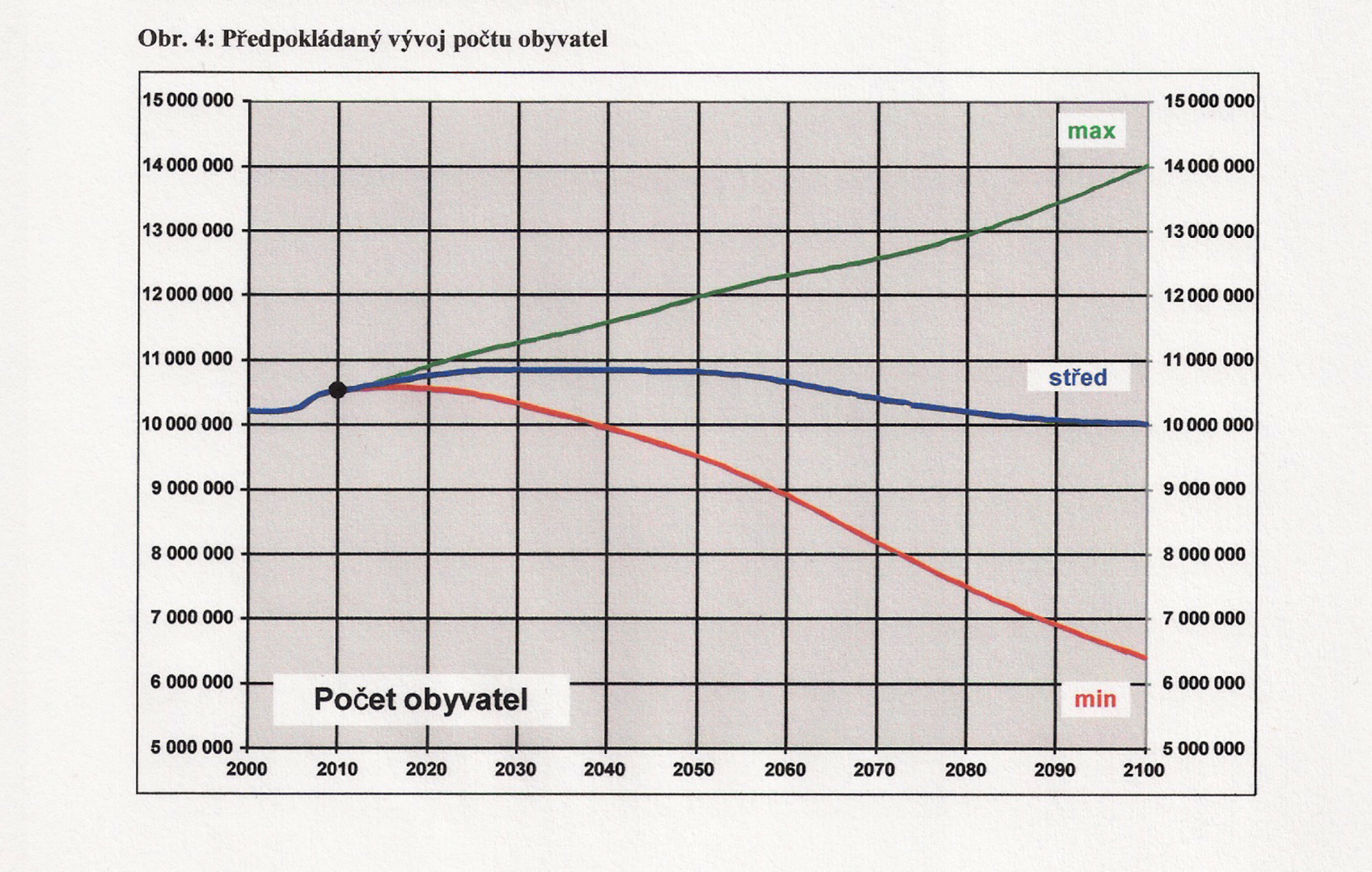